UBND QUẬN LONG BIÊN
TRƯỜNG MẦM NON HỒNG TIẾN
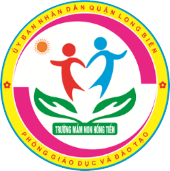 HOẠT ĐỘNG KHÁM PHÁ
Đề tài: Trò chuyện ngôi nhà của bé
Lứa tuổi: MGB (3-4 tuổi)
Giáo viên: Nguyễn Thị Thanh Huyền
Vận động tự do
(Bài hát: Nhà của tôi)
Trò chuyện về ngôi nhà của bé
Nhà các bạn đang ở có đặc điểm như thế nào:
	+ Nhà có mấy tầng?
	+ Nhà có màu gì? Mái nhà hình dáng thế nào?
	+ Nhà được làm từ nguyên liệu gì?
	+ Nhà có bào nhiêu phòng? Bao gòm những 	phòng gì?
	+ Đặc điểm đặc biệt của ngôi nhà?
Quan sát ngôi nhà
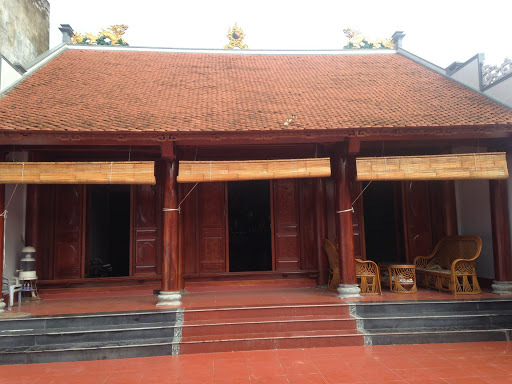 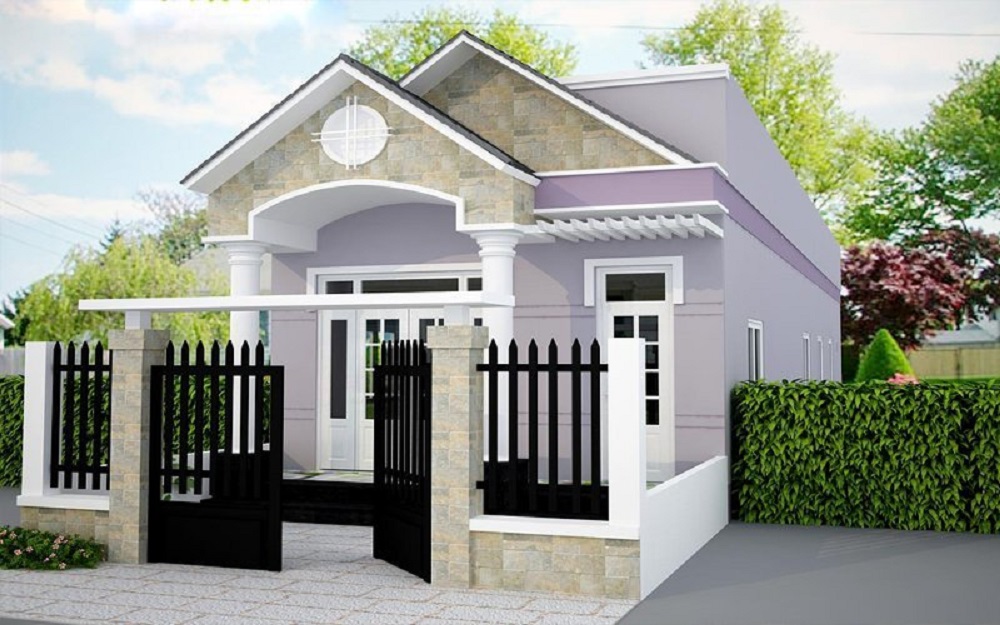 Nhà gỗ
Nhà xây
Nhà gỗ
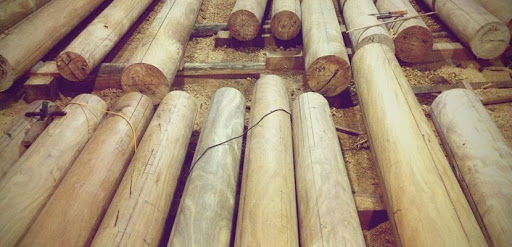 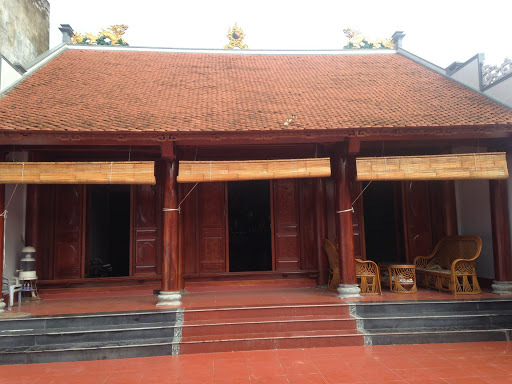 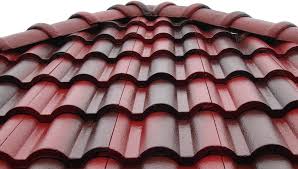 Nhà xây
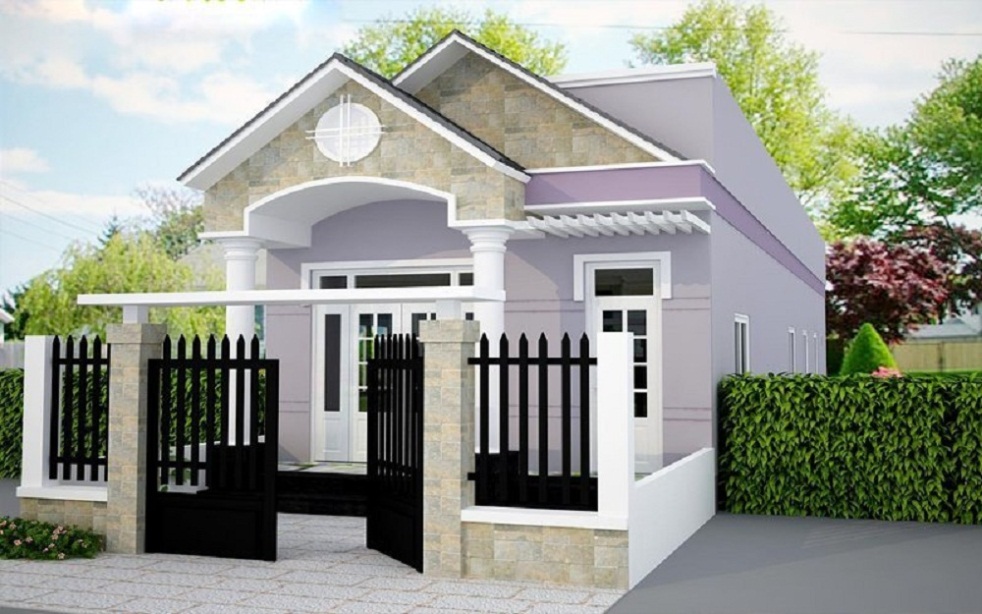 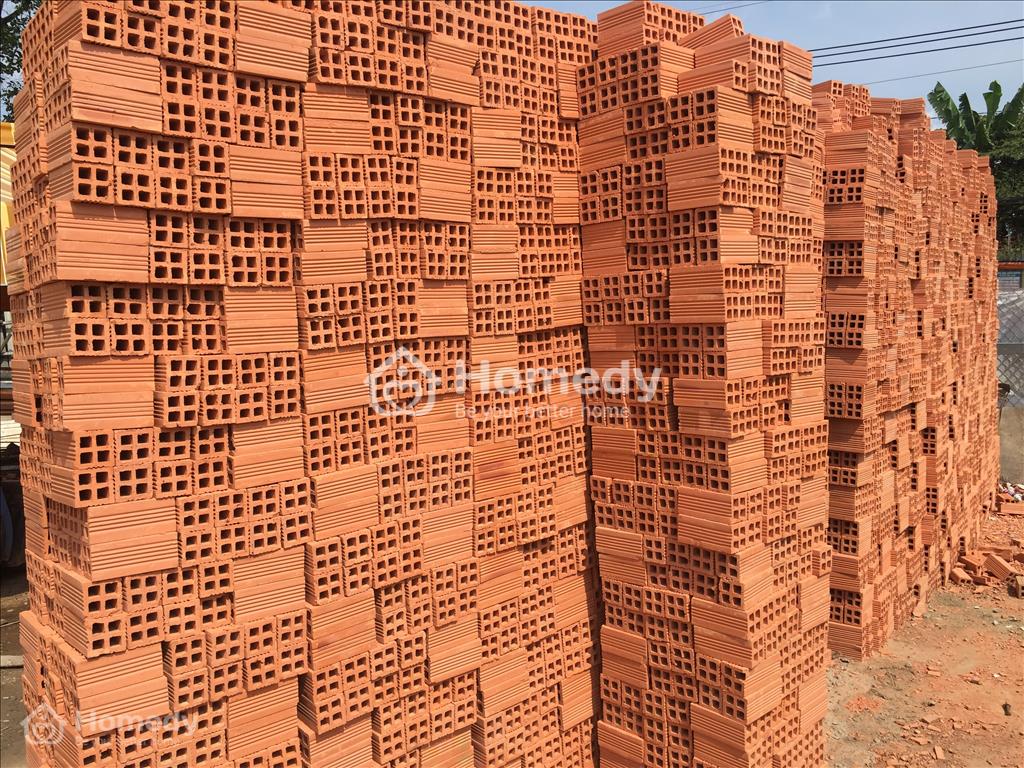 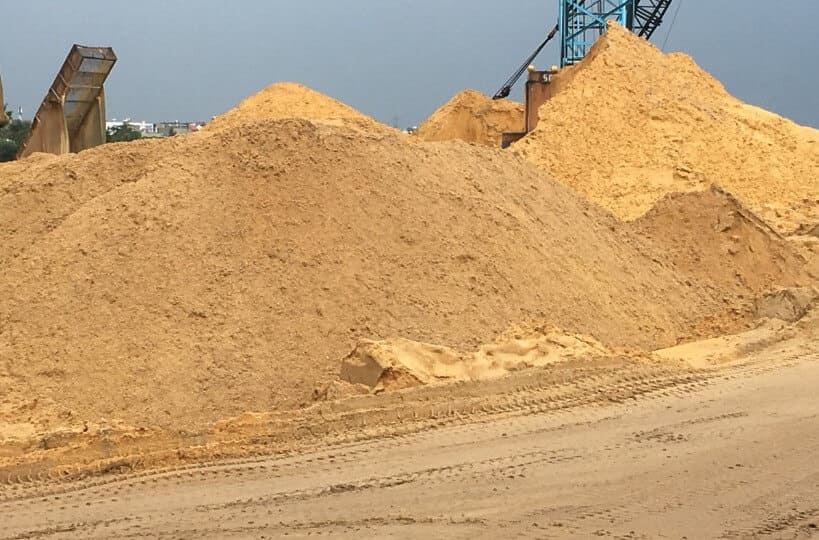 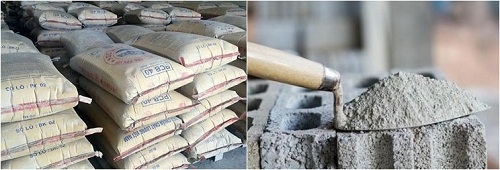 Quan sát ngôi nhà độc lạ
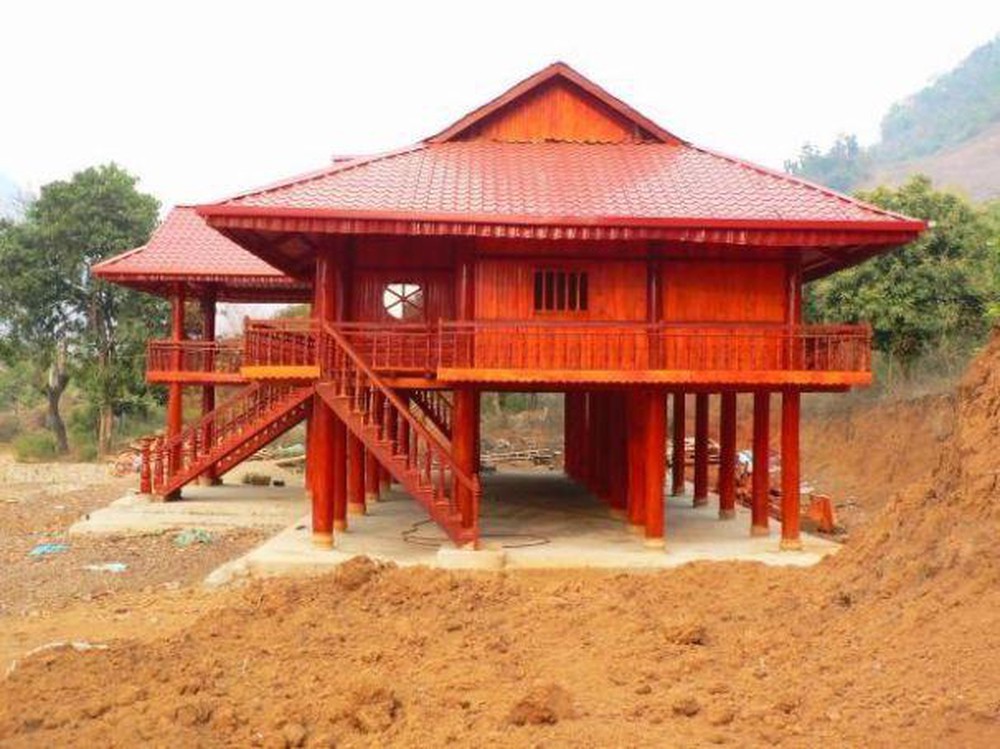 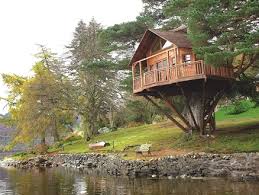 Trò chơi: Bé khéo tay
Tạm biệt